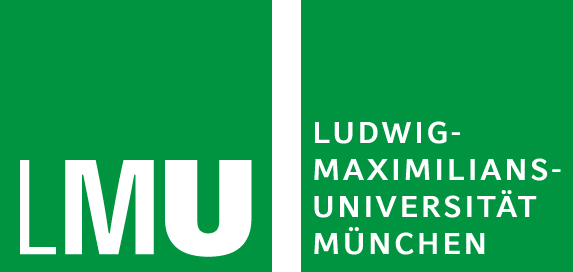 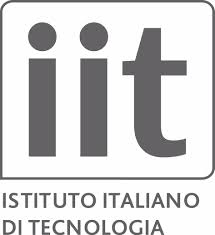 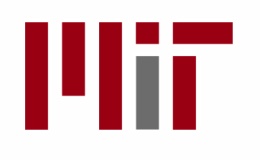 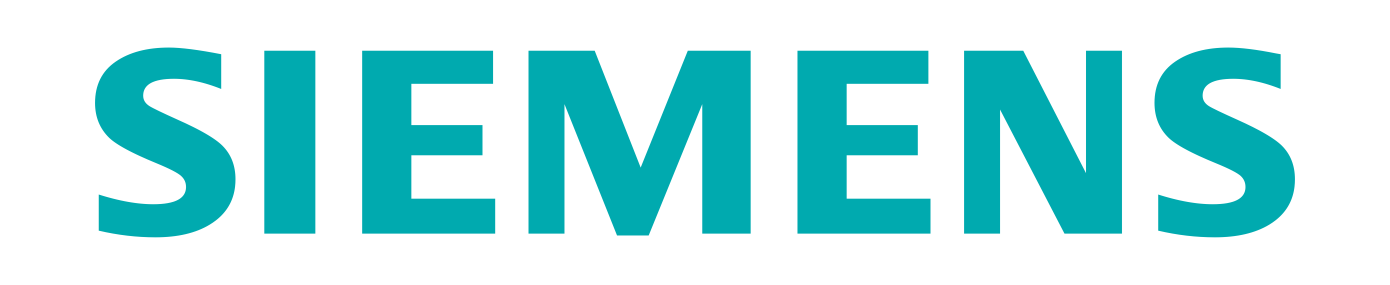 Large-Scale Factorization of Type-Constrained Multi-Relational Data
Denis Krompaß1, Maximilian Nickel2 and Volker Tresp1,3
1 Department of Computer Science. Ludwig Maximilian University, 
2 MIT, Cambridge and Istituto Italiano di Tecnologia
3 Corporate Technology, Siemens AG
Outline
Introduction and Motivation
Knowledge Bases are Triple Stores
The RESCAL Tensor Factorization for RDF-Triplestores
Type-Constraints in Knowledge Bases

Introducing Type-Constraints into RESCAL

Experimental Results (DBpedia)
2
Knowledge Bases are Triple Stores
Represents facts of the world in a machine readable form
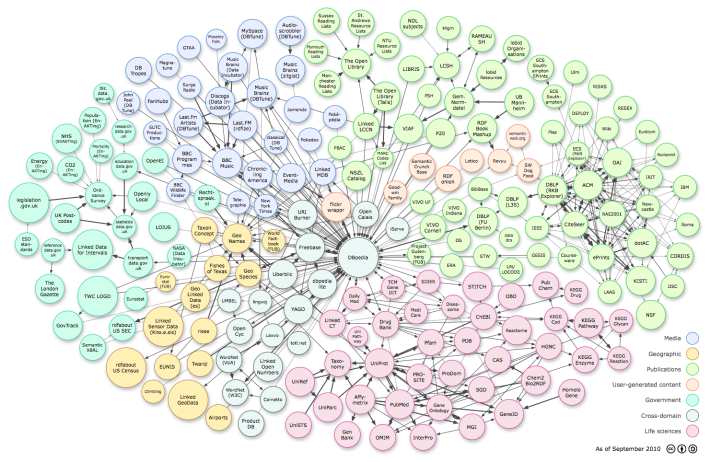 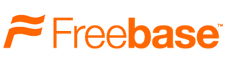 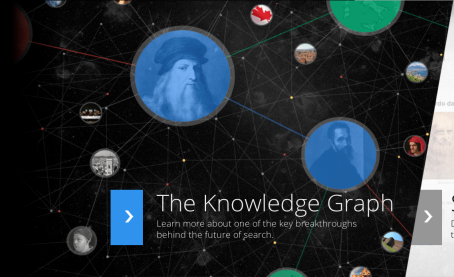 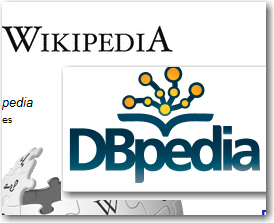 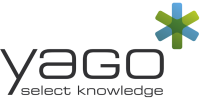 e.g.:
(Jack, likes,Lucy)
(Jack, isfriendOf,Jim)
(ACDC, genre,Rock)
SUBJECT
PREDICATE
OBJECT
-
+
Machine Readable 
Utilize Background Knowledge in Applications
Provide Additional Information (Search)
Incomplete
Contains also False Facts
Only a few attempts that provide information about triple uncertainty
3
RESCAL Tensor Factorization for Multi-Relational (Triple-)Data
Jack
Jane
Jack
Jane
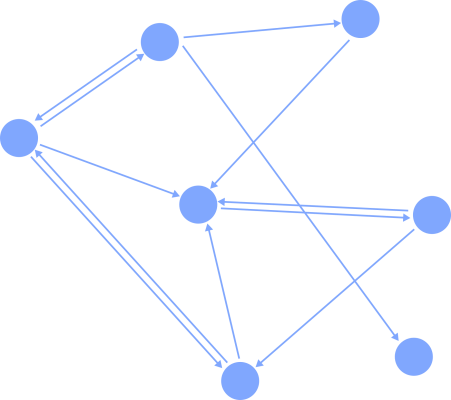 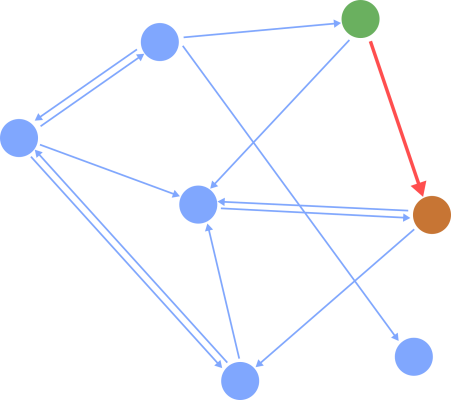 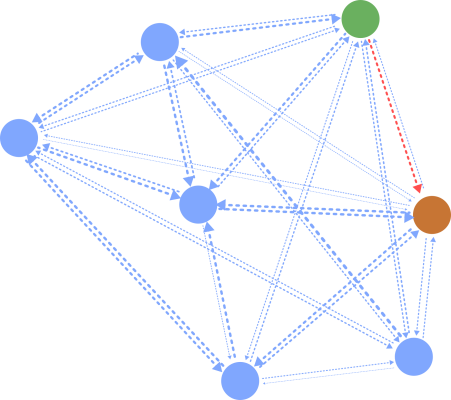 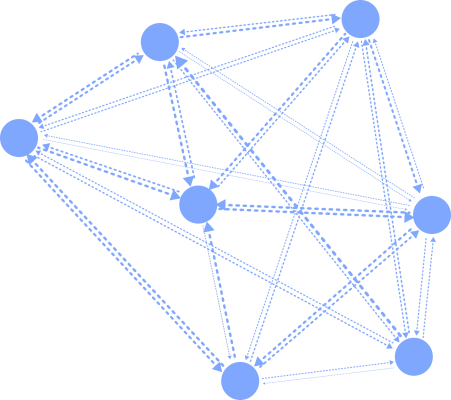 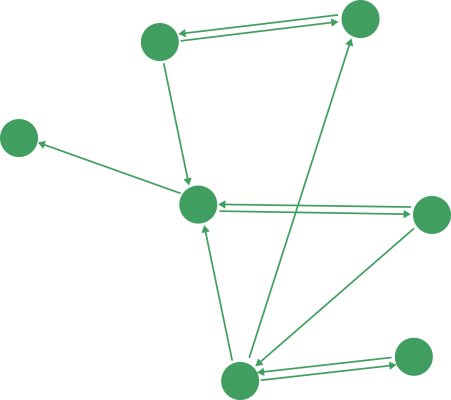 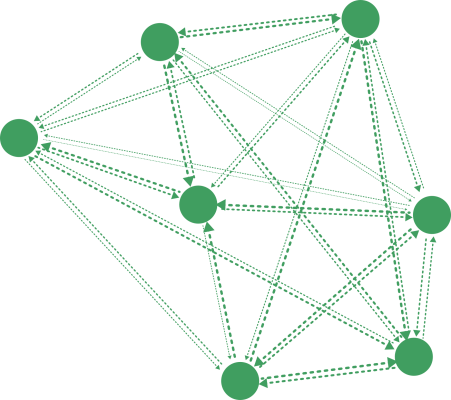 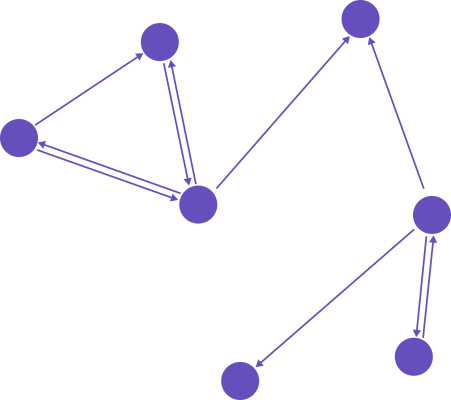 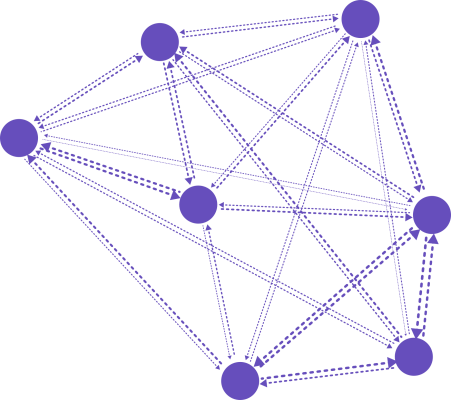 Lucy
John
Lucy
John
Jim
Jim
Mike
Frank
Mike
Frank
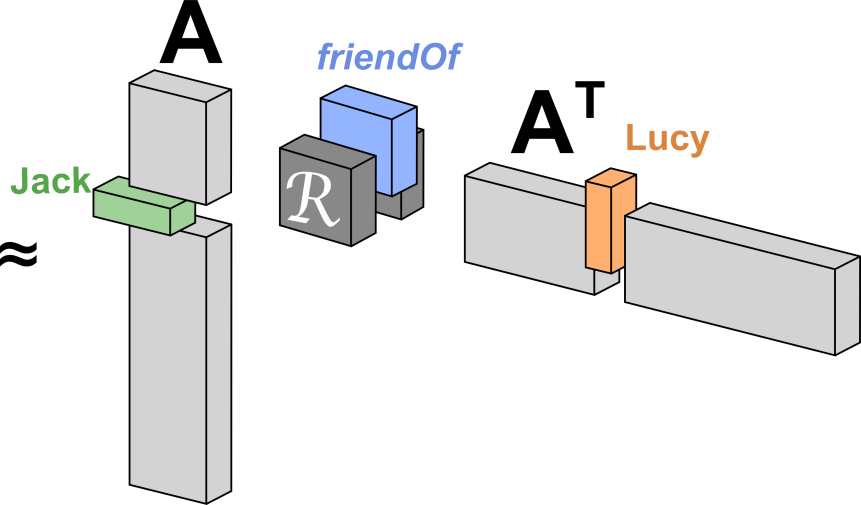 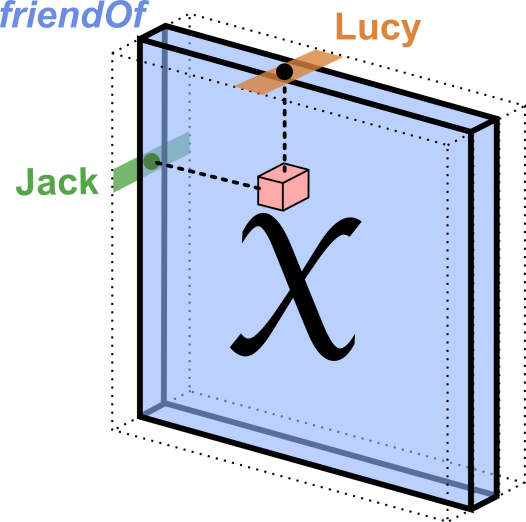 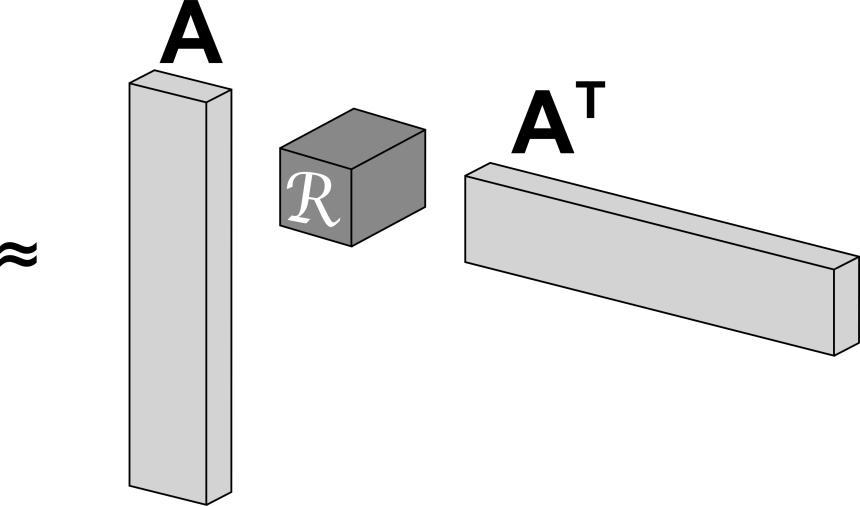 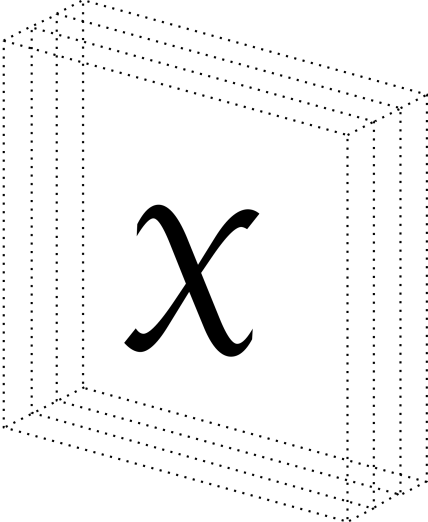 Adjacency Tensor
4
Type-Constraints in Knowledge Bases
RESCAL Assumption
Knowledge Base Data
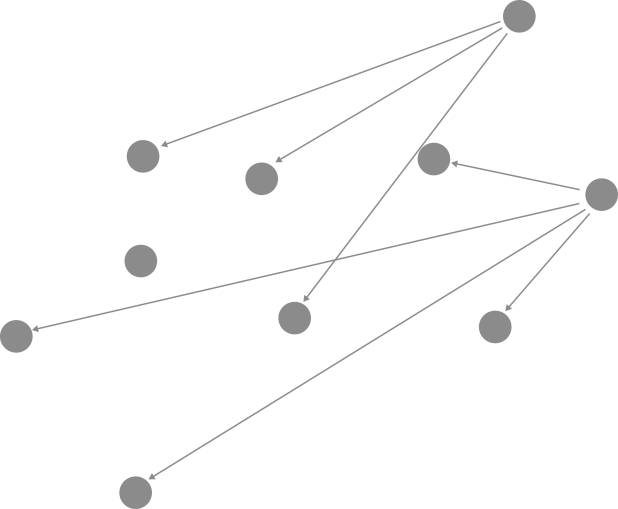 Entity 1
Entity 7
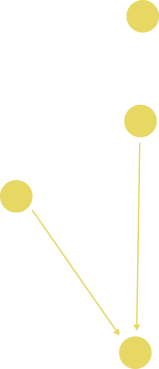 Entity Set 2
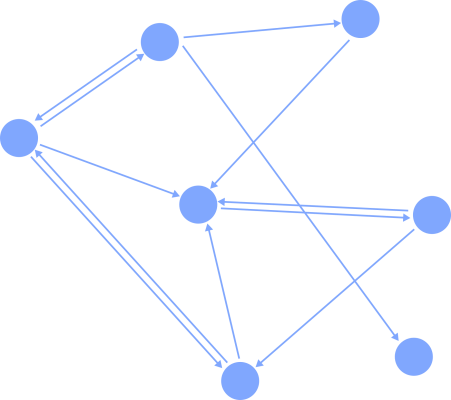 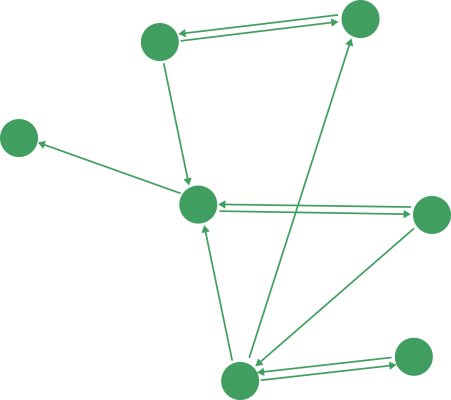 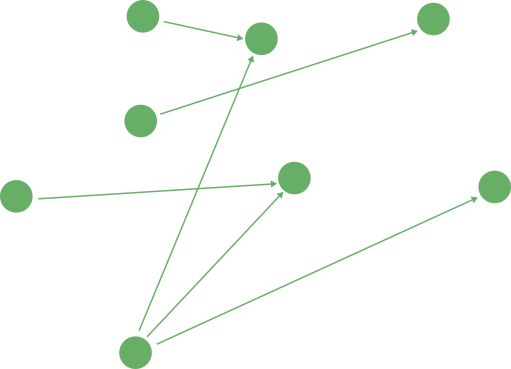 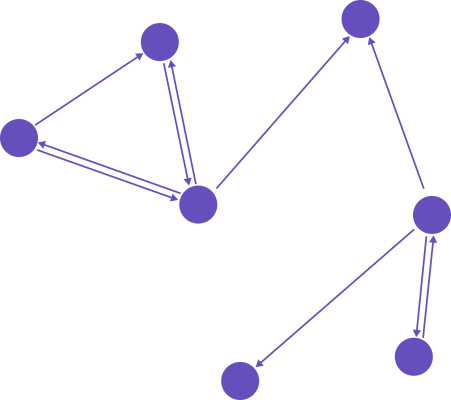 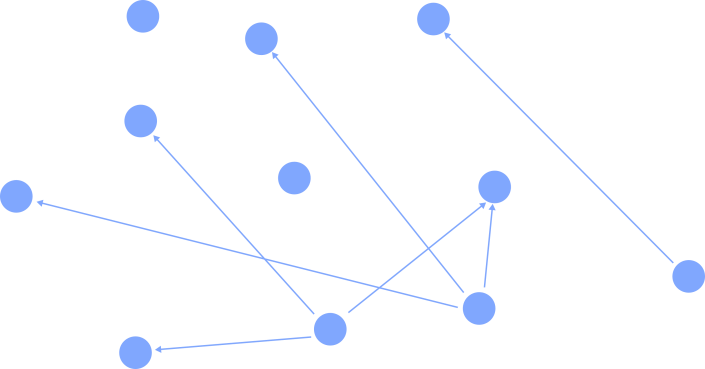 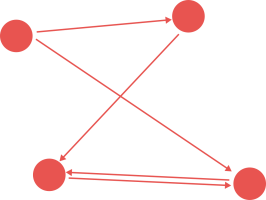 Entity Set 3
Entity Set 1
Entity 2
Entity 6
Entity 5
Entity 4
Entity 3
Entity Set 4
All entities participate in all relation types
Relation Types incorporate only subsets of entities
5
Local Closed-World Assumptions
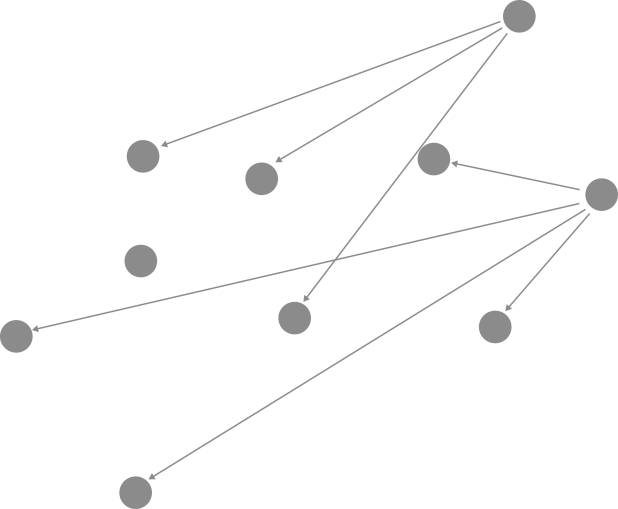 Large Knowledge Bases contain hundreds of relation types
Most of relation types relate only subsets of entities present in the KB
Local Closed World Assumptions (LCA) 
		(Nickelback,genre,Rock)

		(Nickelback,genre,ACDC)

		Type Constraints for Relation Types

RESCAL does not support Type Constraints
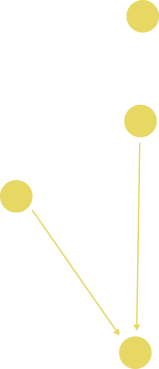 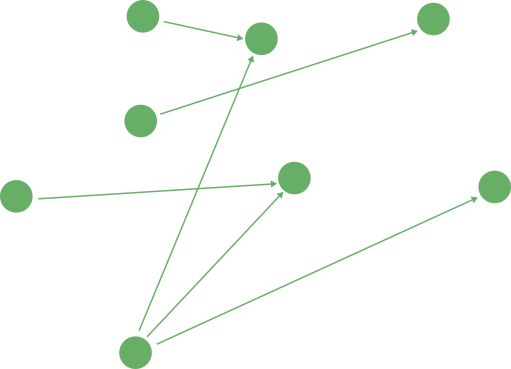 Record Labels
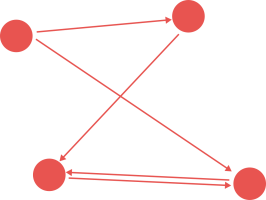 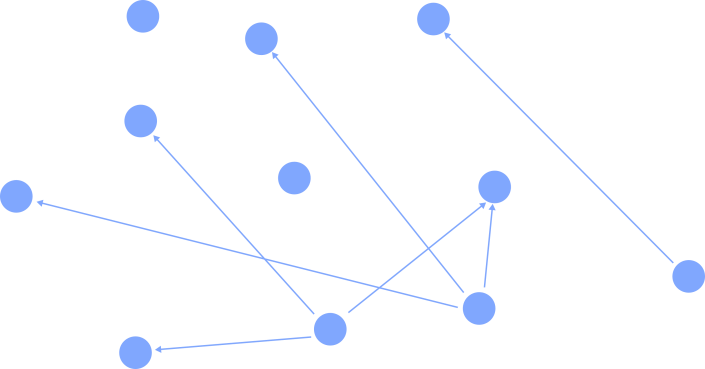 Songs & 
Albums
Musical Artists
√
Genres
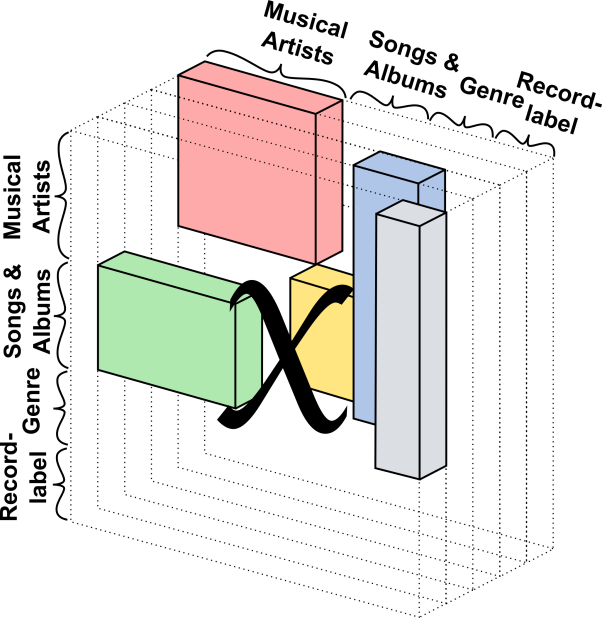 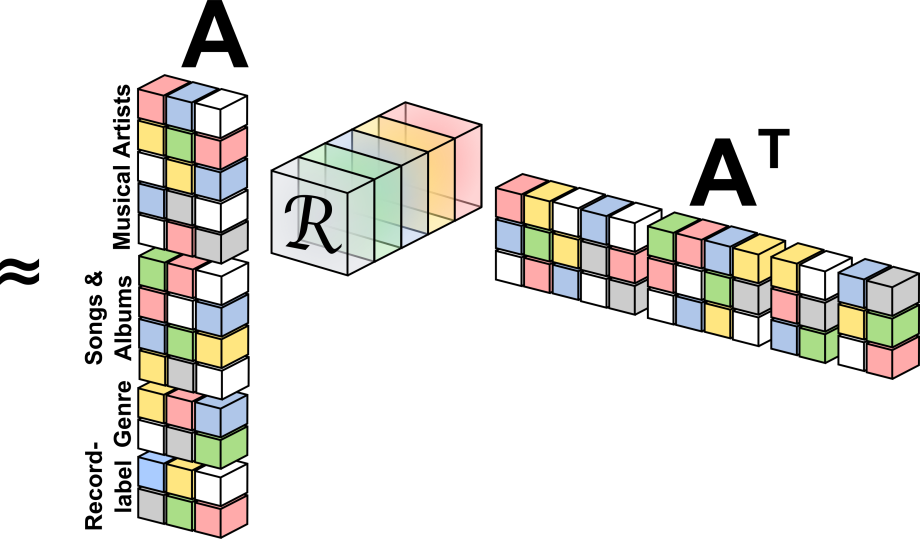 6
Exploiting Type-Constraints in RESCAL
Factor Selection Matrices (Type Constraints)
Type Constraints (Ŝ and Ô):
Given by the Knowledge Base
Or can be approximated with the observed data
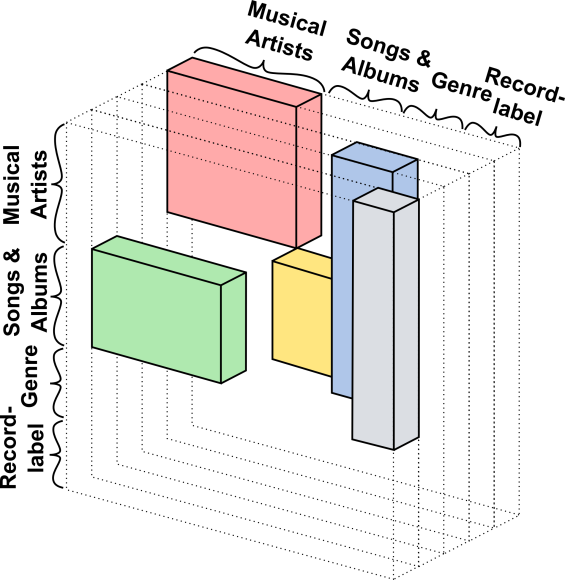 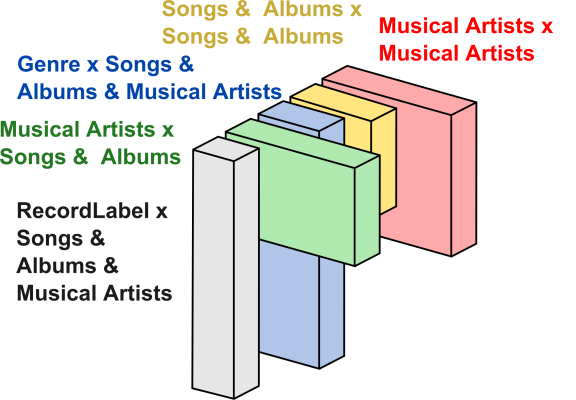 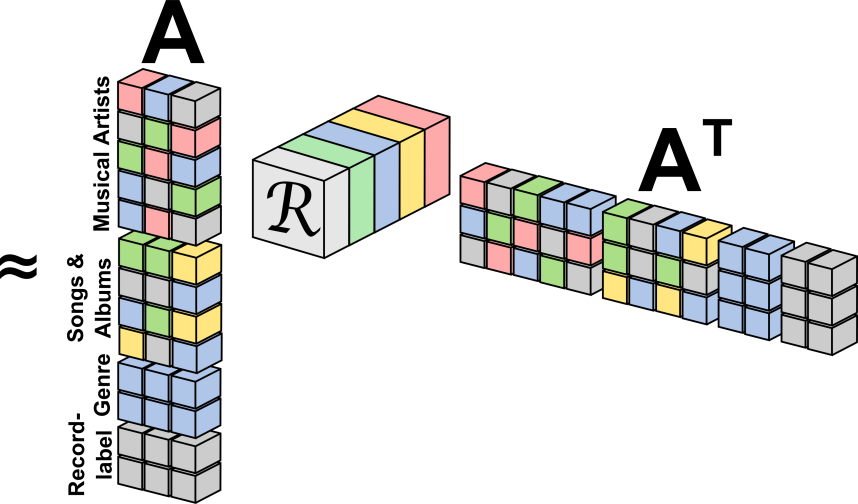 X
7
Factorizing DBpedia-Music for Link PredictionMapping-Based Properties (Cleaned) (311k Entities, 7 Relation Types, 1 Million Triples)
On a medium sized Dataset:
Similar Runtime 	same model complexity (rank) & higher prediction quality.
Similar prediction quality		lower Model Complexity & Runtime
RESCAL
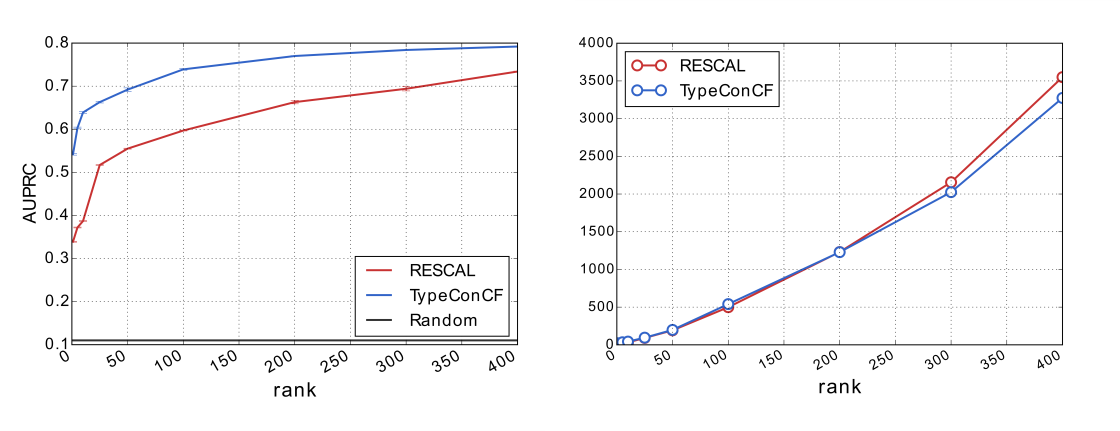 1 hour
Time (s)
AUPRC: 0.73
RESCAL+ 
Type Constraints
9 Minutes
8
Factorizing DBpedia for Link PredictionMapping-Based Properties (Cleaned)(2.2 Million Entities, 511 Relation Types,17 Million Triples)
511
Sparsity: 6.52 x 10-9
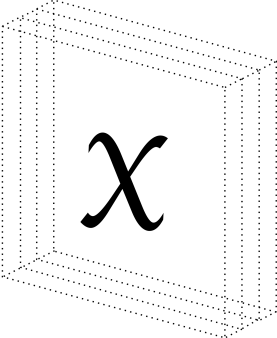 Performance (prediction quality and runtime) is improved especially for large multi-relational datasets
2.2 million
2.2 million
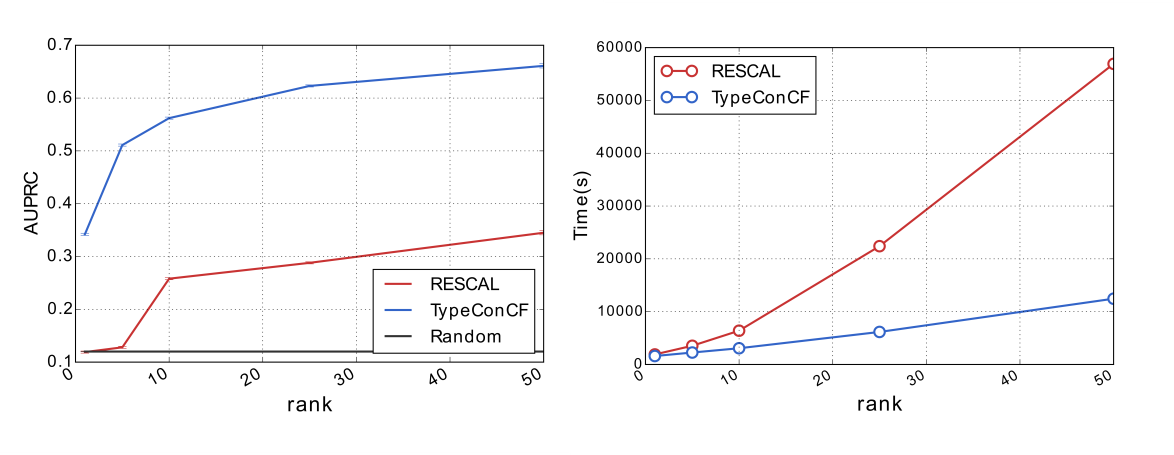 ~16h, 
low quality
~3h, 
good quality
AUC: 0.84
On a Regular 
Laptop
Very Low Rank = Low Memory Costs
9
Summary
Considering Local Closed-World Assumptions is important in large Type-Constraint multi relational datasets like DBpedia.

LCAs can be introduced into the RESCAL model through type-constraints.

RESCAL with type constraints clearly outperforms RESCAL without type-constraints on large type-constrained  multi-relational datasets like DBpedia.
10
Questions?
http://www.dbs.ifi.lmu.de/~krompass/Denis.Krompass@campus.lmu.de
Python code is available.
11